Муниципальное бюджетное дошкольное образовательное учреждение «Детский сад №37 «Искорка»
Первоцветы нашей местности
Галдина Наталья Николаевна
воспитатель
г. Междуреченск   -  2021
Цель: расширять  представления детей о первых цветах весны, растущих в лесу нашей местности. Развитие кругозора детей, логического мышления, памяти. Учить видеть красоту весенней природы. Воспитывать уважительное отношение к природе.
Кандык сибирский
Он подснежник и реликт,Красотою знаменит:Только снег едва сойдетЭта "лилия" цветет.В листьях спрятались веснушки.Лепестки, как завитушки.Луковка – собачий клык,А зовут его …..
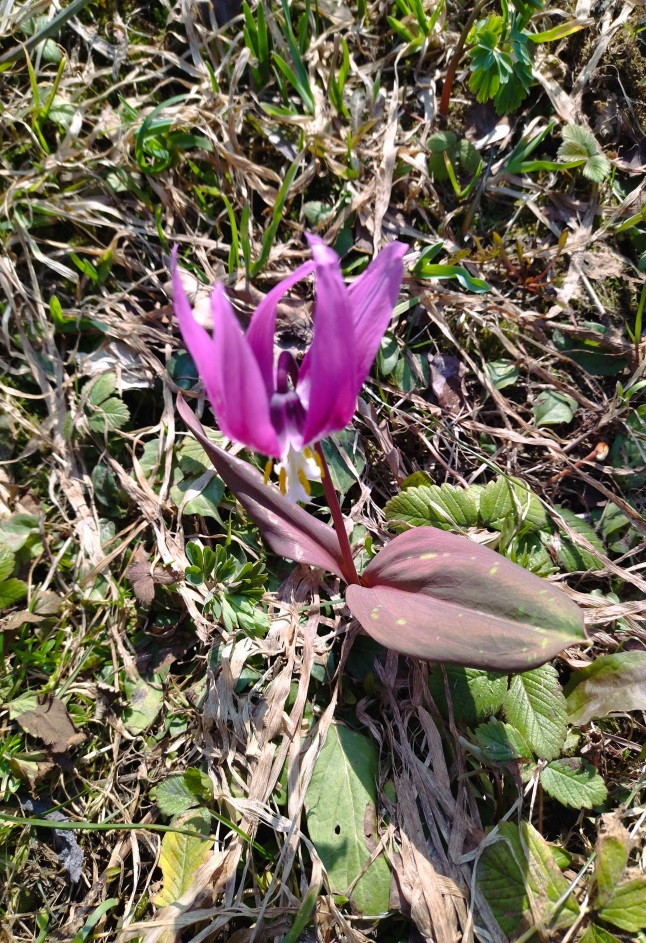 Ветреница
Что за чудо  цветок-
 Нежный белый лепесток
С ветерком играет
Лес украшает
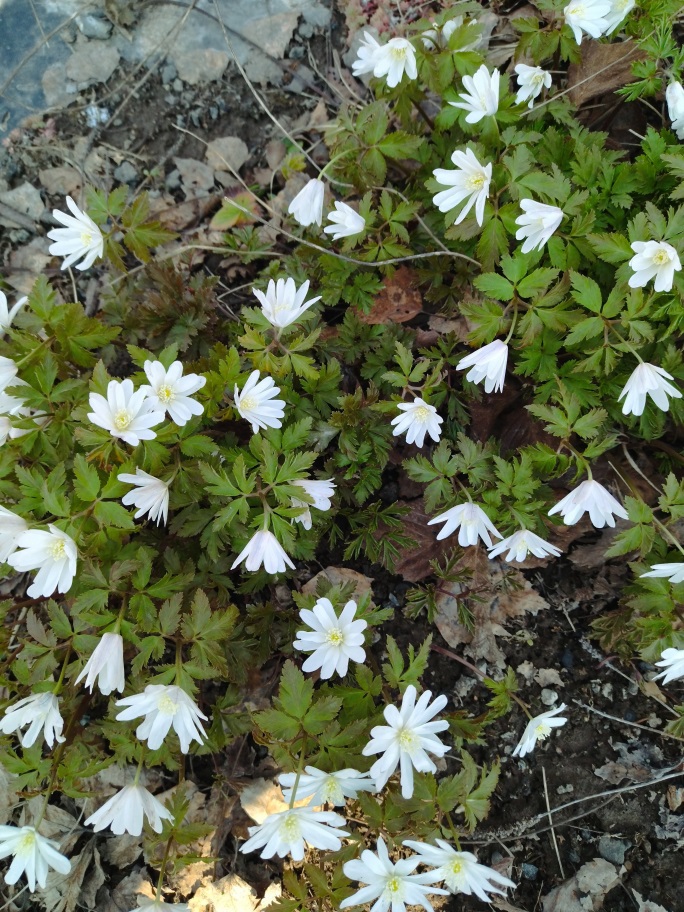 Купальница
Любит жить на лугу,
На сыром берегу.
Пышным шаром чашечка -
Жёлтая рубашечка.
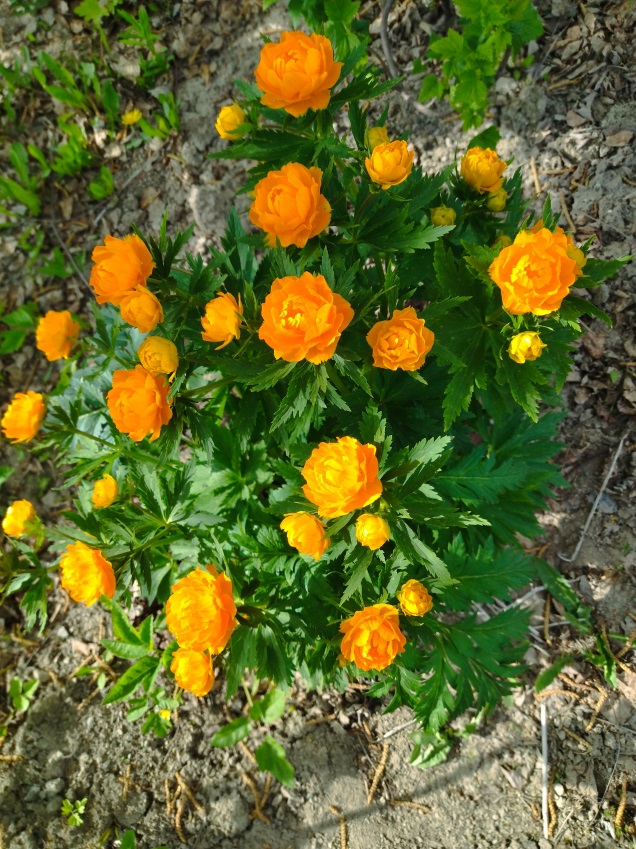 Калужница
Она стоит у краешка воды,Желтея, словно солнце,по окружности.Украсит и озера, и прудыМахровая красавица
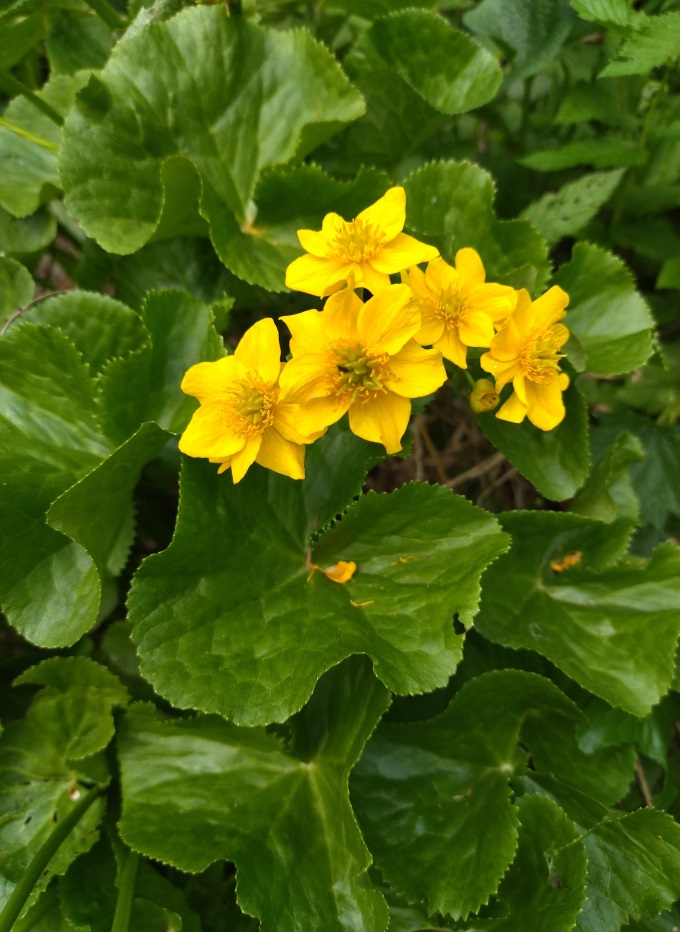 Медуница
Солнце зноем сушит травы
Греет темные дубравы
А в лесу родник звенит
Травы напоить спешит,
Силы даст им возродиться:
Запахнет медом…
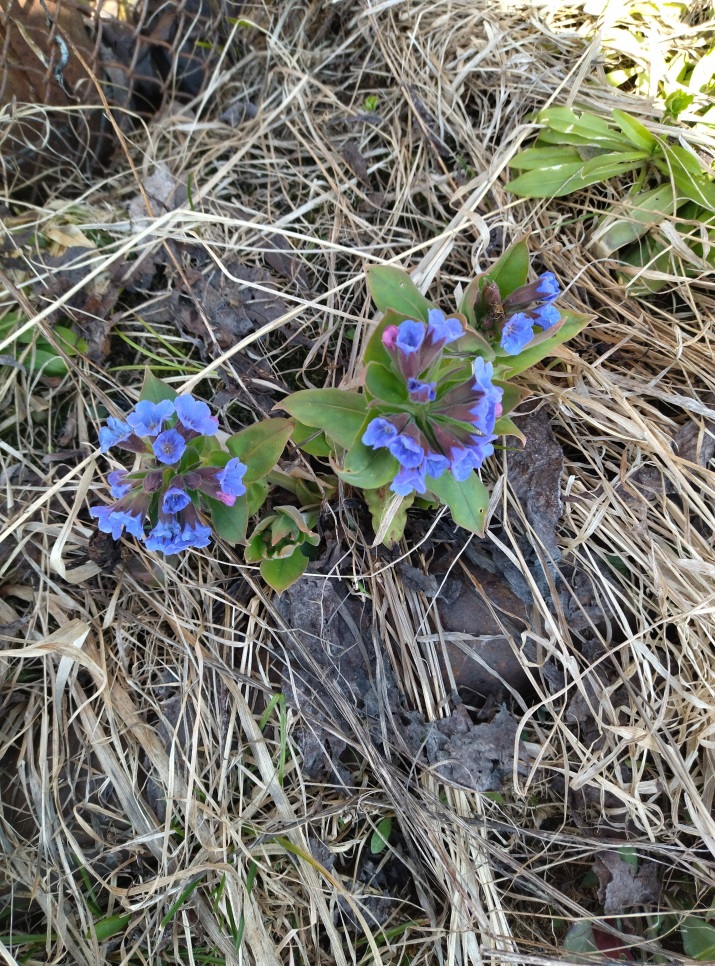 Ландыш
Цветёт он майскою порой, 
Его найдёшь в тени лесной: 
На стебельке, как бусы в ряд, 
Цветы душистые висят.
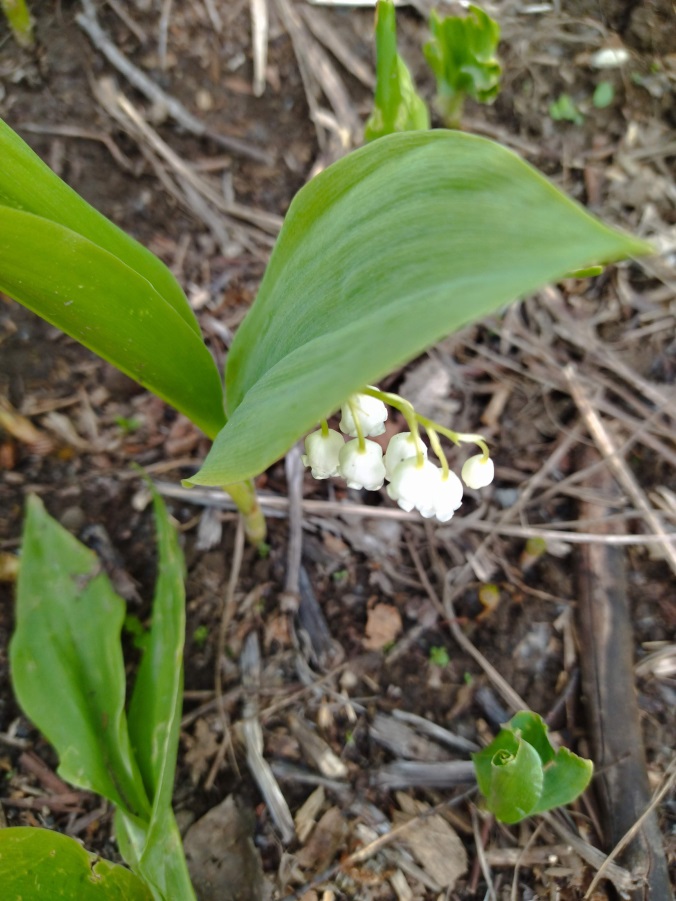 Гусиный лук
Как гусята разбежались
Желтые цветочки
Улыбнулись детворе
Желтые комочки
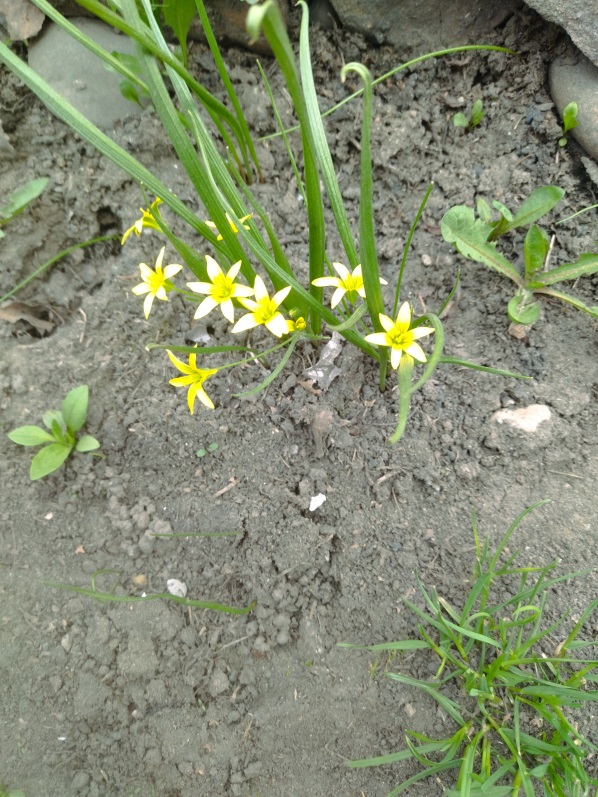 Первоцветы, занесённые в Красную книгу Кузбасса
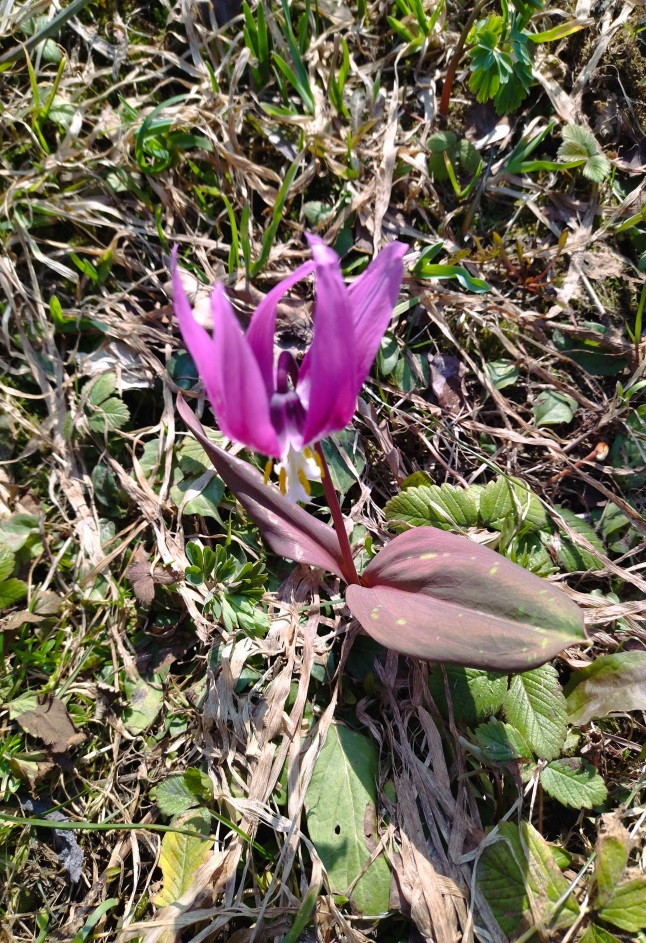 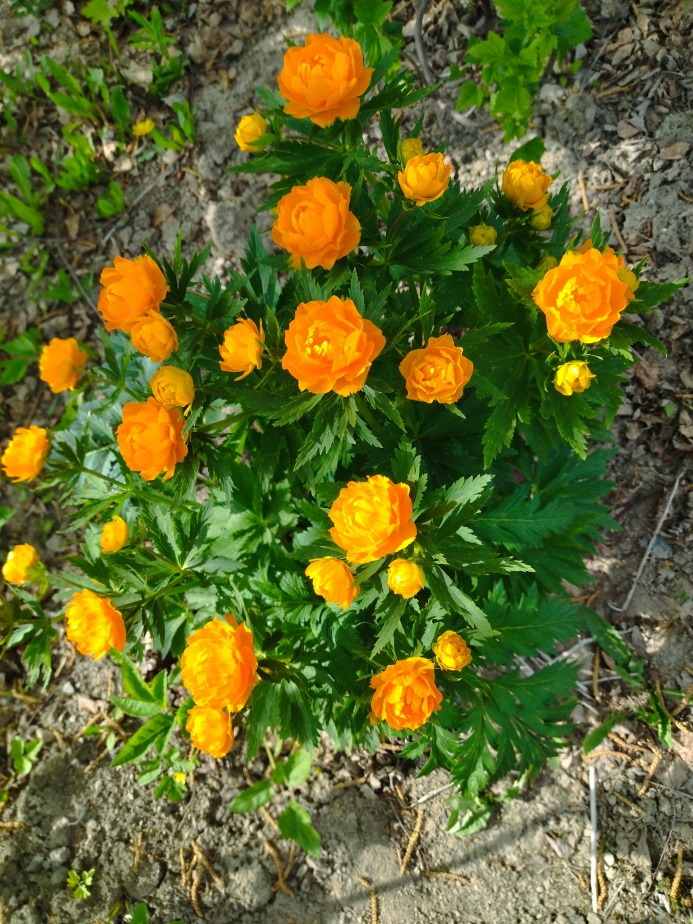 Убери лишнее
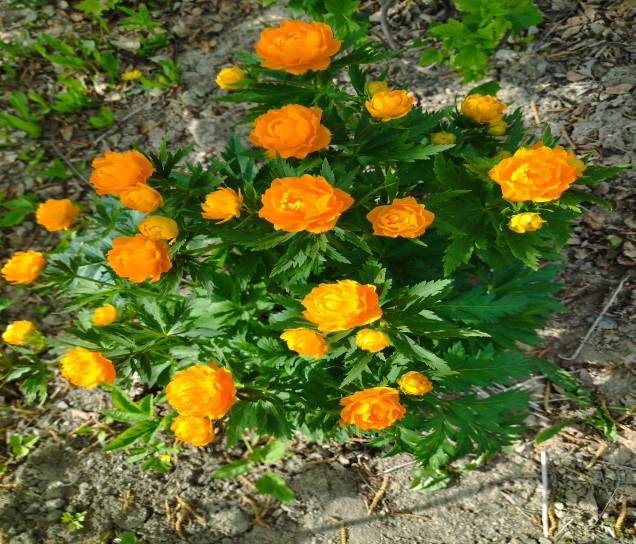 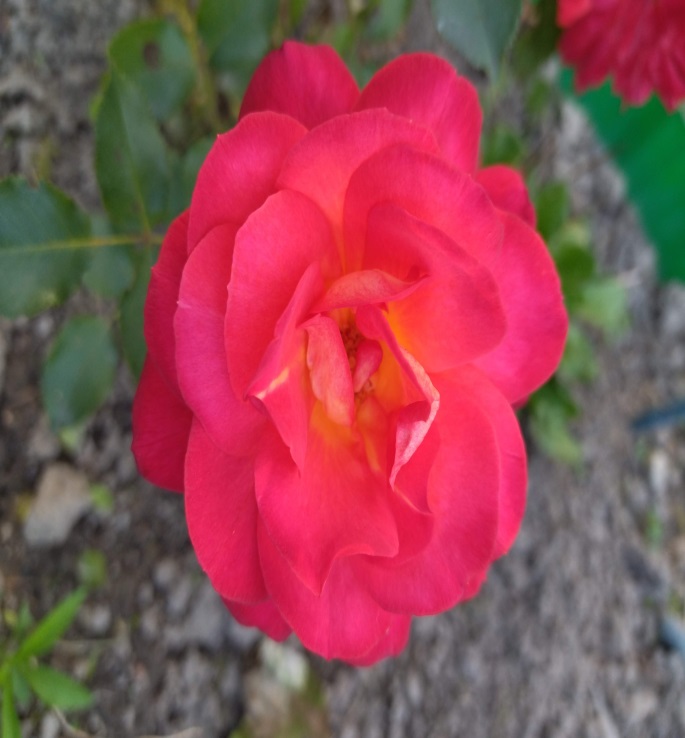 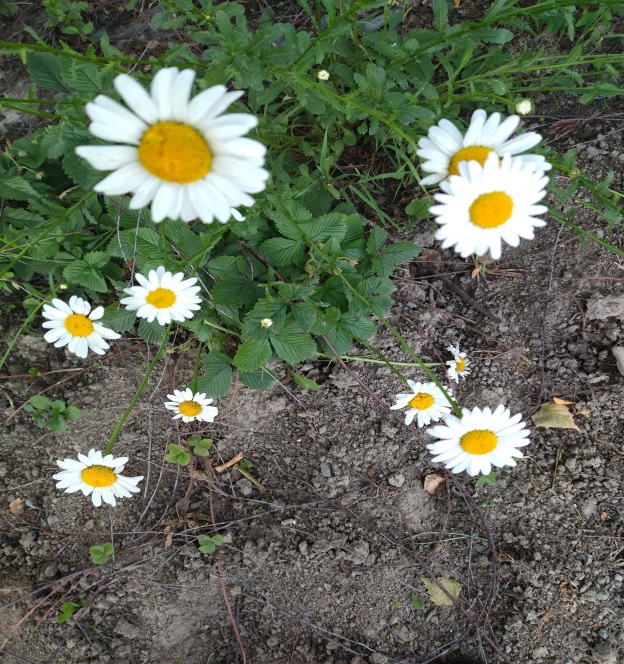